WB Study on PIC E-mobility Roadmap
November 29, 2022Inchul HwangWB IEAE1
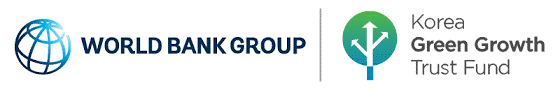 Contents
1. Introduction2. Impact of e-mobility on electricity systems3. Economic viability of e-mobility

4. Policy recommendations
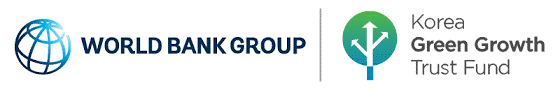 2
1. Introduction
Objective: develop a regional e-mobility policy roadmap for the PICs
The WB contracted ECA and TTA to develop a regional e-mobility policy roadmap for the PICs
Funded by the WB’s Korea Green Growth Trust Fund (KGGTF)
The focus of the roadmap is on assessing the feasibility of large-scale EV deployment in the PICs, with particular consideration given to high levels of VRE in the electricity systems
The roadmap aims to provide concrete policy recommendations and technical guidelines to support the PICs in promoting a transition to sustainable, decarbonised transport
Tasks: The current status of e-mobility, grid impact assessment, cost-benefit analysis, barriers to e-mobility uptake, policy recommendations  and technical guidelines/standards for EV charging and maintenance
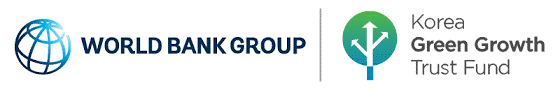 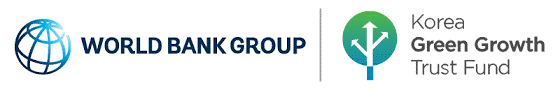 4
Status: E-mobility uptake remains low, but there is considerable potential
Potential e-mobility uptake in the PICs
Vehicle ownership in the PICs is low and the distances travelled tend to be short, which has led to low e-mobility uptake at the moment

However, short distances mean that virtually all trips can be conducted with less than a single charge. And fuel is expensive 

Potential uptake varies a lot by EV type, based on how mature the technologies are and their suitability for users in each PIC

Overall, electric cars, motorbikes, and vans have the most potential in the short to medium-term future
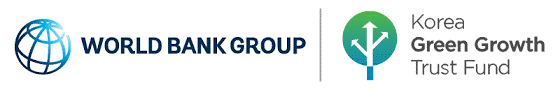 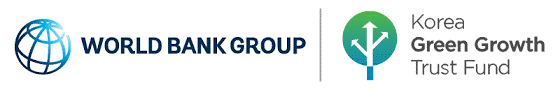 5
Prospect: The expected uptake is uncertain, but will likely not exceed 10% by 2030
Electric cars
Estimates suggest that globally at least 10% of cars will be EVs by the end of the decade
Exact uptake rates are difficult to estimate given uncertainties about future technology costs and policies 
Uptake is generally expected to be slower in low and middle-income countries due to a reliance on second-hand vehicles and lower incomes
ECA/TTA estimates that the share of electric cars in the PICs will be 6-19% of all cars in 2030, based on 20%-60% EV share in new vehicle sales. Actual uptake is likely to be at the lower end of this range
Electric motorbikes
Uptake could be high in countries already using two-wheelers, as low-cost models enter the market 
Electric vans
Uptake of electric vans likely limited to small goods transport and public transport
Potential electric car uptake in PICs
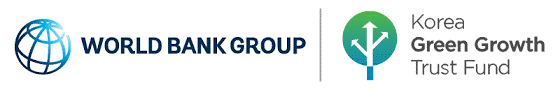 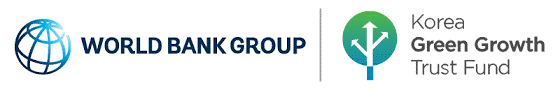 6
Four groups and sample countries
Grouping of PICs
There is significant diversity across the 11 PICs
To ensure the analysis and recommendations reflect this diversity, while also being informed by detailed analysis, the PICs are grouped into four  categories and select one country from each to analyse
Sample countries analysed in grid impact and economic viability assessments: Fiji, Solomon Islands, Marshall Islands, Tuvalu
7
2. Impact of e-mobility on electricity systems
The impact of EVs on electricity demand will vary by country, based on car ownership & electricity demand
Expected impacts of EV uptake on electricity demand in the PICs are expected to vary, as shown in the analysis of four countries 
Fiji impacts are relatively high (5% increase in demand for 10% EV uptake) due to higher car ownership and average distances travelled daily (~30km/car/day)
Percentage impacts in Solomon Islands are also high (6% demand, 10% EV uptake) due to low existing electricity  demand per customer, which counteracts its low car ownership
Impacts on the Marshall Islands and Tuvalu are very low because car ownership is low (for example Tuvalu has only 65 registered cars)
As a general rule for the large and intermediate markets, every 1% uptake in e-mobility will lead to an approximate 0.5% increase in electricity demand
Increase in total electricity demand 
due to e-mobility uptake
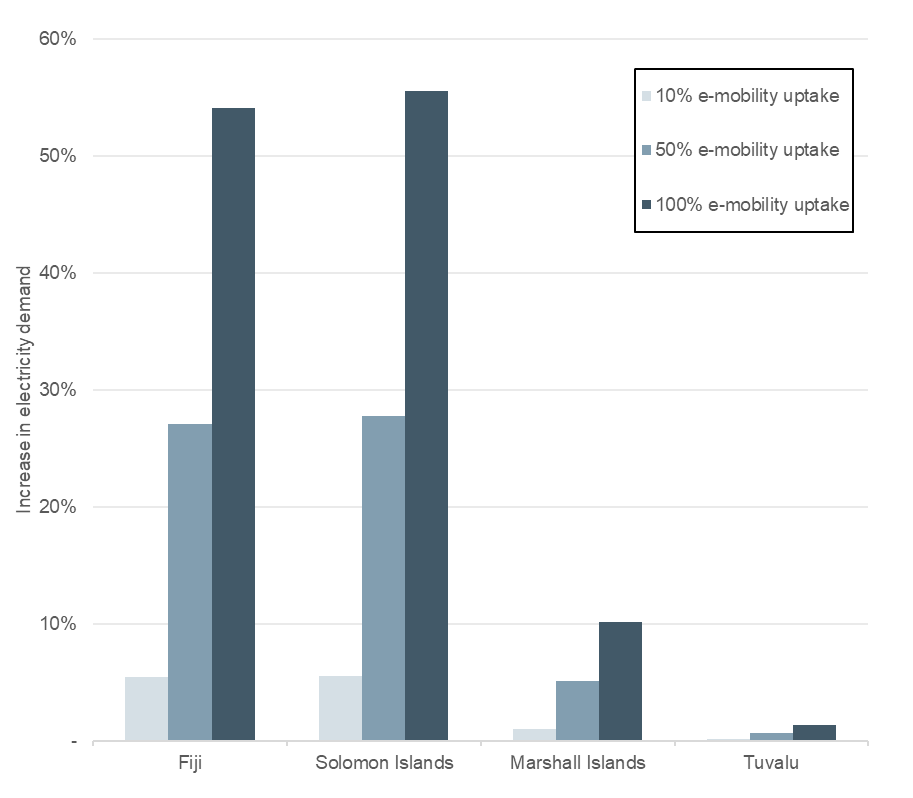 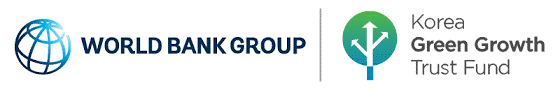 9
Solar + BESS and daytime charging will be the most efficient way to meet EV demand
A combination solar+BESS is currently more expensive than solar+diesel generation (although not by much at current fuel prices)
Massive investment needed for solar + BESS and network upgrades will be a challenge, but it is expected to change by 2030 as the cost of solar and BESS capacity continues to fall
It will be much cheaper to supply EV demand during sunshine hours than non-sunshine hours, by a factor of more than two in some cases 
This is true even after accounting for the fact that network costs are mostly incurred during weekday business hours
Because most PICs currently typically face peak demand during the middle of the day, driven by commercial air-conditioning
Assumed levelised costs of 
different generation types
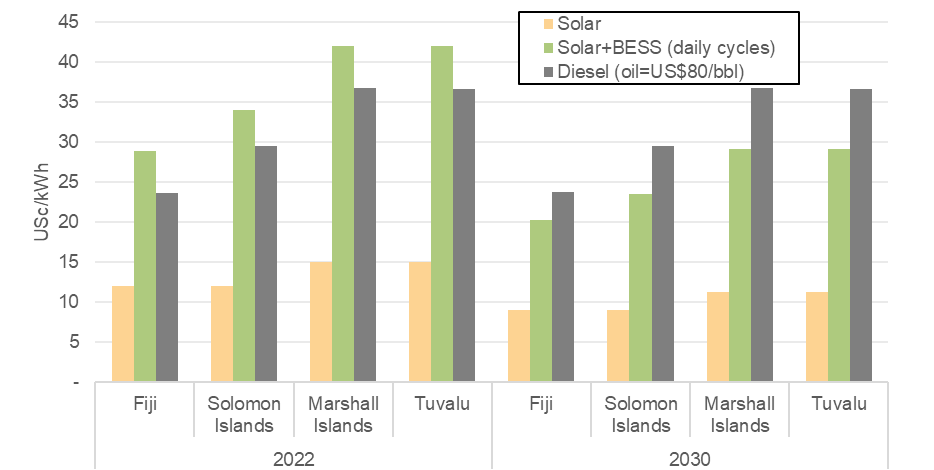 2030 marginal cost of supplying 
EV demand efficiently (US$/kWh)
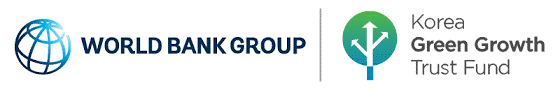 10
Much more solar is needed to improve EV business
Most Pacific electricity systems have high solar potential but have underbuilt solar and therefore rely on diesel-fired generation 
Diesel generation (which is expensive and has high emissions) is currently the marginal generator in most countries, so is used to supply any new EV charging demand  
This limits the viability of EVs, as it leads to high charging costs and limited environmental benefits 
Fiji and Samoa are well placed to displace diesel through a combination of solar and hydro, but only if they invest more heavily in solar than planned
Other PICs will need to add a lot of solar and BESS to regularly push diesel off the margin. Network upgrades might be pursued at the same time.
Current generation mix in PICs
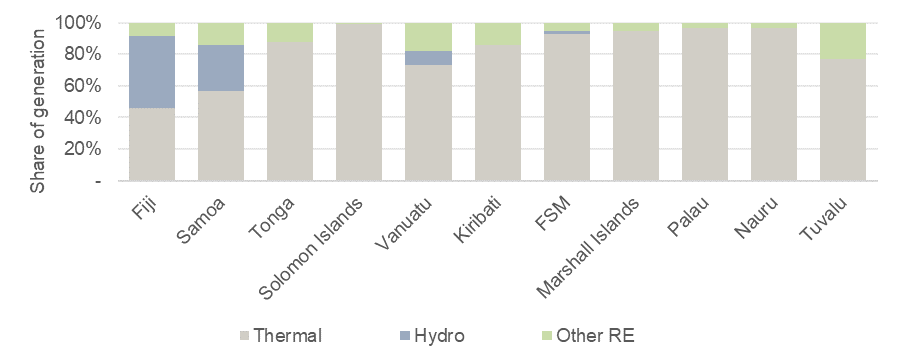 2030 electricity supply curve 
in Fiji after adding 50MW solar
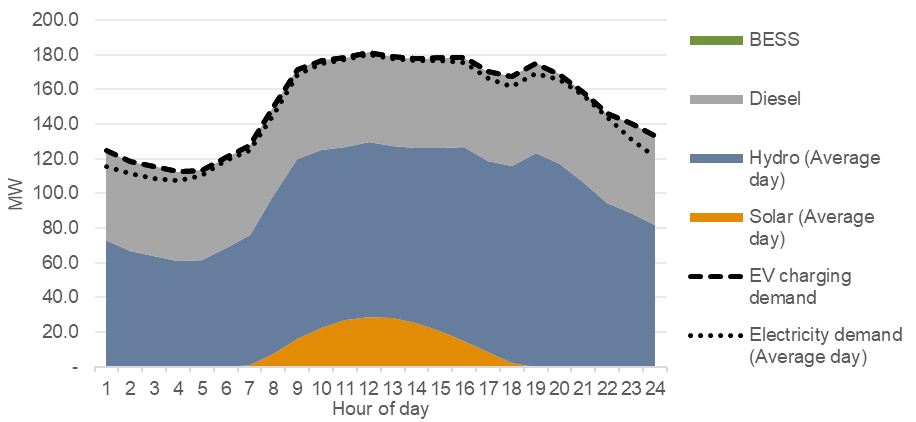 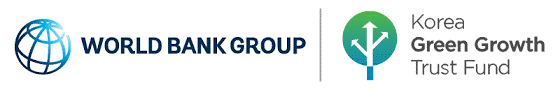 11
The more daytime charging, the cheaper the cost of supplying EVs
Possible EV charging demand curves
Without incentives encouraging otherwise, residential consumers will likely prefer to charge at home, typically through trickle charging from a standard electrical outlet
This would lead to a predominance of overnight charging, which would ease demands on generation and network capacity in the short-term
But would be sub-optimal once the utilities invest more heavily in solar generation
If EV demand is met with solar+BESS demand (instead of hydro), then overnight EV charging will be around 50% more expensive than daytime charging
Daytime charging can be encouraged through time-of-use (TOU) tariffs and by installing public charging facilities
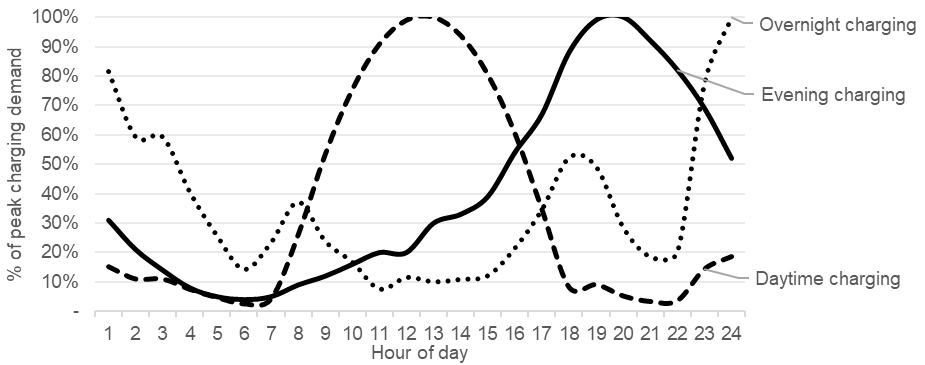 2030 marginal costs of supplying EV demand
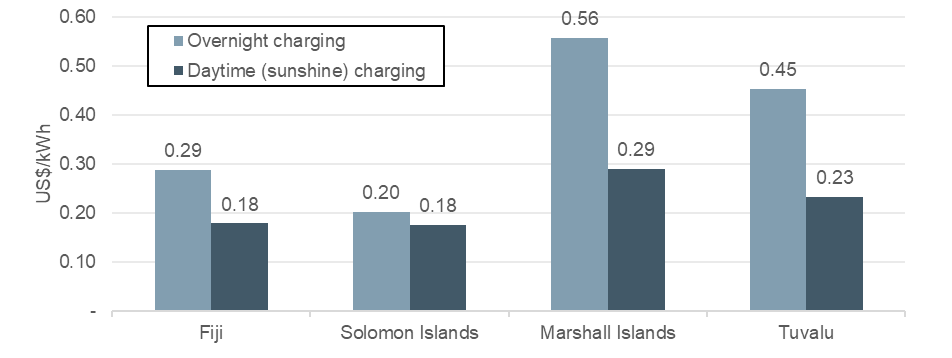 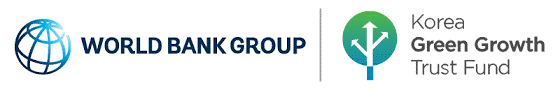 12
3. Economic viability of e-mobility
Net benefits calculated under low, medium, high use cases
Overview of scenarios and assumptions considered in cost-benefit analysis
Once governments know what is beneficial to society, they can implement policies that aligning societal benefits with individual financial incentives (eg. through tax breaks to reflect environmental benefits)
The viability of EVs is calculated by comparing EV and ICE costs:
Upfront costs for vehicles and charging infrastructure
Fuelling/charging costs 
Maintenance costs
Environmental costs from vehicles and electricity generation 
Net benefits are calculated under three distinct scenarios. Low, medium, and high-use cases for each EV Type (eg. taxis = high-use e-cars) are evaluated
To reflect that some vehicles are used more than others, which will impact how much lower operating costs offset higher upfront costs
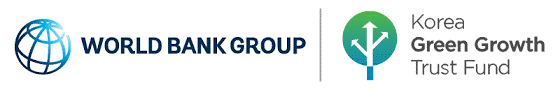 14
EVs will become viable if countries increase solar generation and encourage daytime charging
Despite forecast significant reductions in their upfront costs, e-cars, e-motorbikes, and e-vans are all unlikely to be viable by 2030 if countries do not make significant investments in solar generation 
If the PICs successfully increase solar penetration, then EVs will be viable, except for when the usage is low
This also depends on countries implementing incentives to encourage daytime charging (to benefit from cheap and clean solar energy)
The higher benefits in the medium and high use cases (ie. commuters and taxis), suggests policies should focus on encouraging EV uptake among these groups 
In Tuvalu and other very small islands, EVs are unlikely to become viable in the short to medium term
The short distances travelled do not allow the high upfront costs of EVs to be recouped through lower operating costs
Viability of EVs under certain use cases under the Favourable 2030 scenario
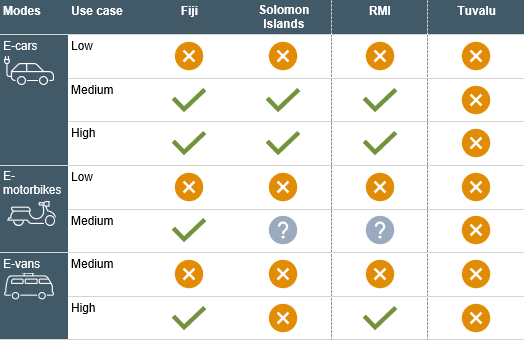 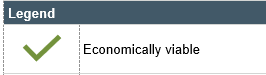 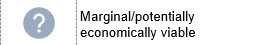 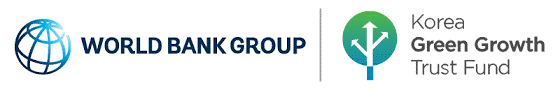 15
4. Policy recommendations
Barriers to e-mobility uptake in the PICs
While there is variation between countries, the barriers shown in bold are generally the most impactful
Not all of these can be easily mitigated, in particularly those relating to commercial viability. But as demand grows, private sector will bring more cheaper second-hand EVs to market
The reliance on diesel-fired electricity generation will take time to mitigate, but is critical. Decarbonisation of transport and electricity must happen in tandem
Policy-makers should give all barriers some attention, because many are inter-dependent
Unfortunately, smaller PICs will generally have a lower ability to act mitigate barriers
Key barriers to e-mobility uptake in the PICs
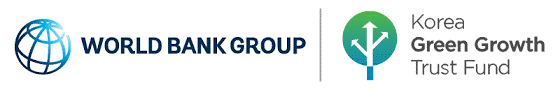 17
Recommendations – Transport/electricity infrastructure
Many of these are interrelated and are focused on enabling daytime EV charging using cheap solar generation
Some are contingent on others and should not necessarily be implemented immediately. For example introducing time-of-use tariffs requires roll-out of smart meters and should not be implemented until RE capacity has been expanded
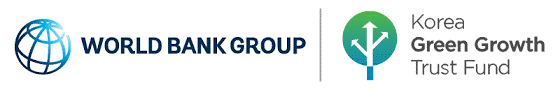 18
Recommendations – Commercial viability
These are focused on reducing the upfront cost differential between electric and ICE vehicles and fairly reflecting the environmental benefits of EVs
Policy makers should hold off introducing large purchase incentives until their national electricity system can charge EVs from renewable sources
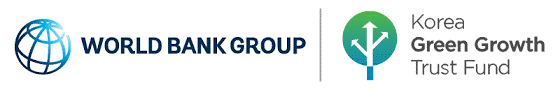 19
Recommendations – Governance and policy
This roadmap provides a starting point for regional and national e-mobility strategies 
Such strategies should be developed by local stakeholders to ensure that they have ownership over the policy
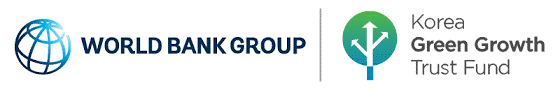 20
Recommendations – Regulations and standards
Technical annexes to the report, which can be used as a starting point for national guidelines and standards, include:
Technical guidelines for EV charging stations
Minimum standards for EV charging equipment
Guidelines for EV maintenance procedures
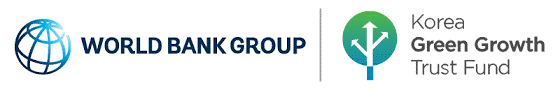 21
Recommendations – Communication and awareness
An e-mobility communication strategy will be a key step in the implementation of regional and national e-mobility strategies
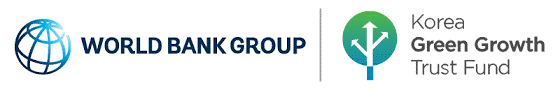 22
THANK YOU!
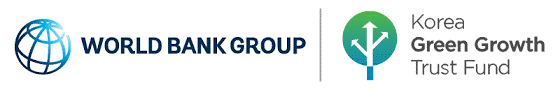